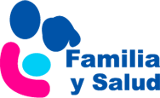 Los componentes de la sangre
Raquel Arroyo Úbeda. Pediatra
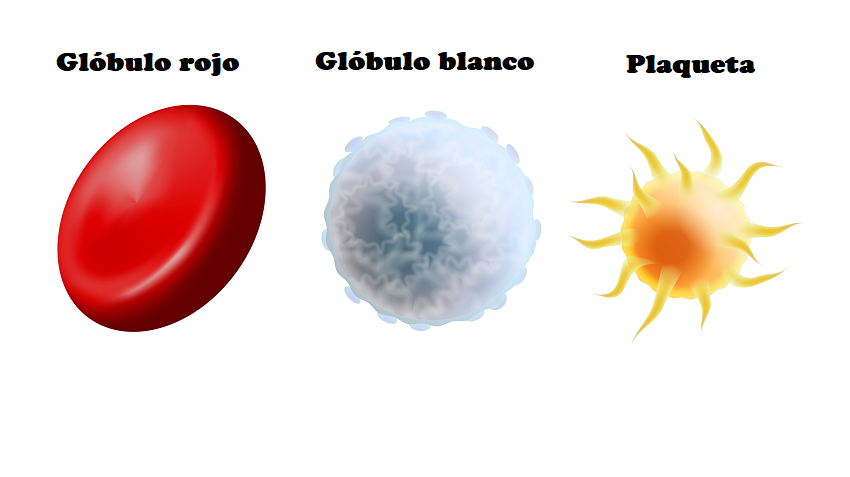 www.familiaysalud.es
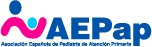 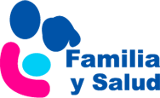 ¿Qué es la sangre?
La sangre es un líquido.
Recorre el organismo a través de los vasos sanguíneos.
La cantidad de sangre de una persona está en relación con su edad, peso, sexo y altura.
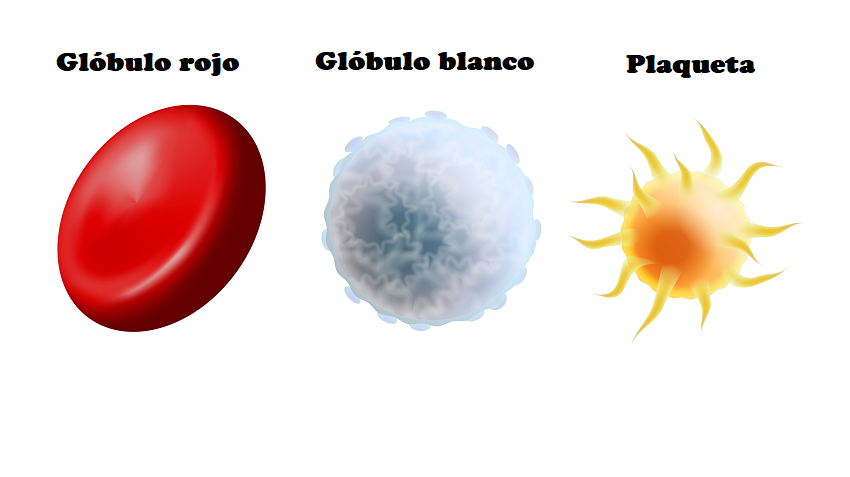 www.familiaysalud.es
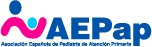 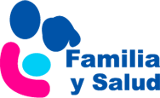 Funciones de la sangre
Transporta las células para llevar las funciones vitales.
Transporta los  nutrientes y sustancias de desecho para eliminarlas.
Transporta oxígeno y anhídrido carbónico.
Es necesaria para la coagulación, inmunidad y control de la temperatura corporal.
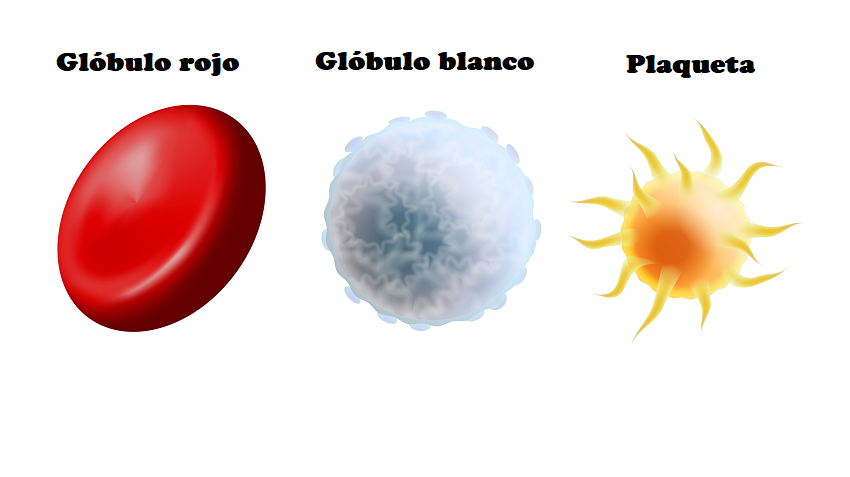 www.familiaysalud.es
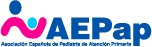 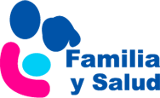 ¿Qué componentes tiene?
La sangre tiene 2 componentes:
Componente liquido o plasma.
Componente celular.
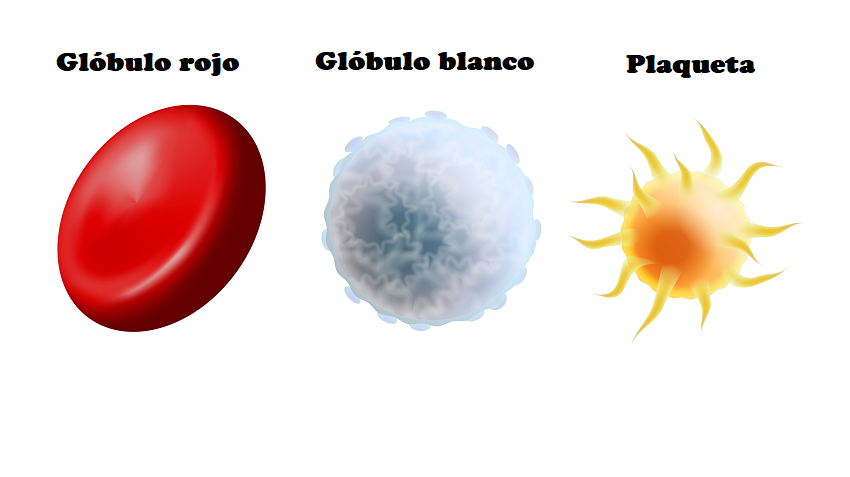 www.familiaysalud.es
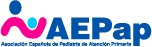 ¿Qué es el plasma?
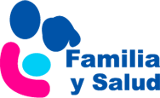 Es un liquido transparente y ligeramente amarillento. 
Transporta:
Proteínas que se forman en el hígado.
Inmunoglobulinas que forman los linfocitos en la médula ósea, ganglios linfáticos y bazo.
Hormonas que se producen en las distintas glándulas del organismo.
Glucosa y otros elementos nutritivos que se recogen en el intestino.
Se filtra en los riñones.
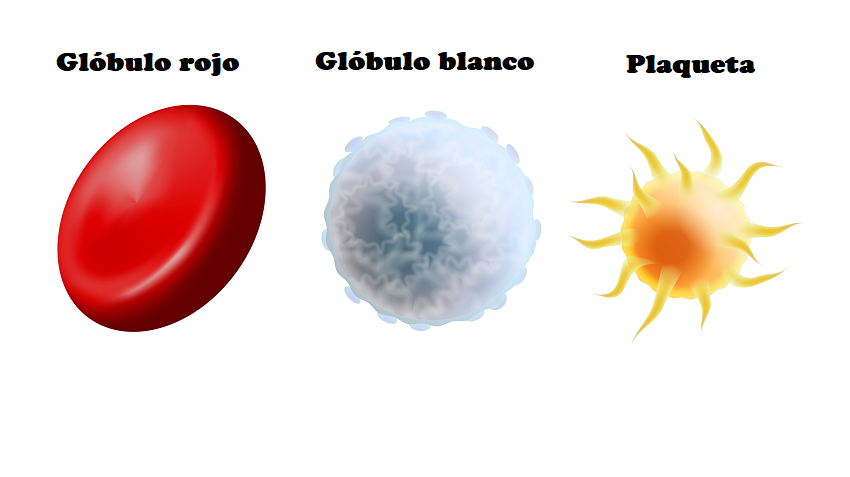 www.familiaysalud.es
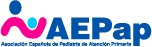 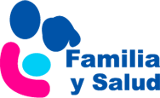 ¿Cuál es el componente celular?
Hay 3 tipos de células:
Glóbulos rojos, hematíes o eritrocitos:
Transportan oxígeno gracias a la hemoglobina que esta en su interior. Si disminuye la hemoglobina aparece anemia.
Determinan el grupo sanguíneo gracias a sus proteínas de su superficie: A, B O, y Rh.
Glóbulos blancos o leucocitos:
Defienden el organismo del ataque de bacterias, virus, parásitos y hongos, y otros agentes externos.
Hay distintos tipos: neutrófilos, linfocitos, monocitos, eosinófilos y basófilos. 
Plaquetas:
Son fragmentos de células.
Protegen la pared de los vasos sanguíneos formando un “tapón plaquetario” para evitar el sangrado donde hay una lesión.
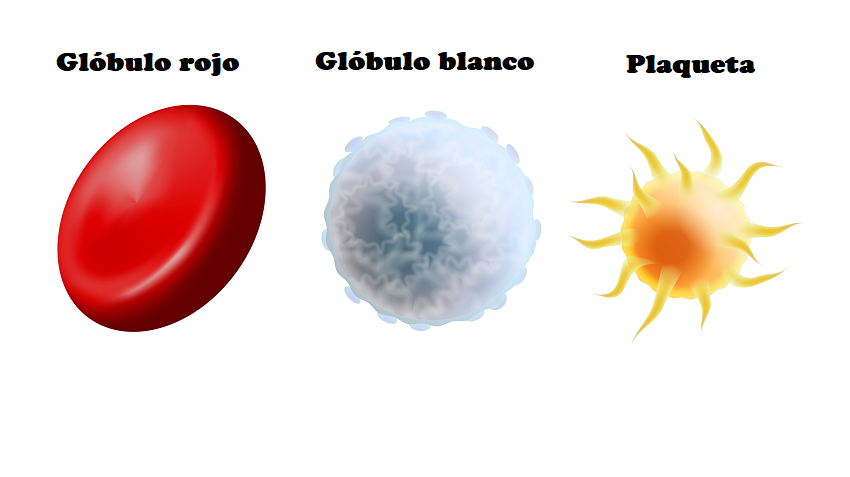 www.familiaysalud.es
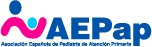